ΤΟΠΟΓΡΑΦΙΑ
Β ΔΟΜΙΚΩΝ
08-04-2020
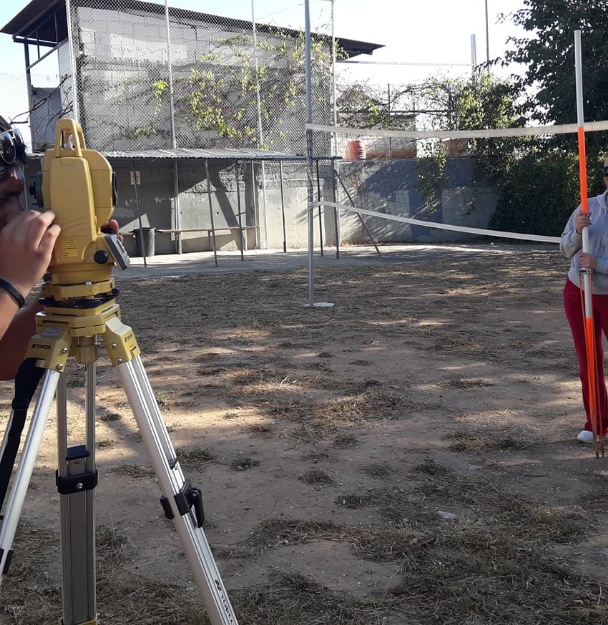 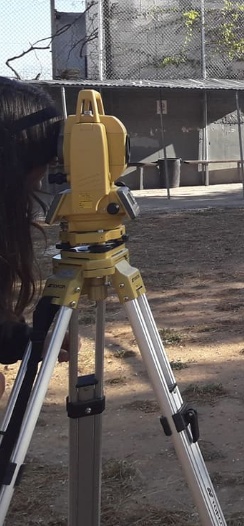 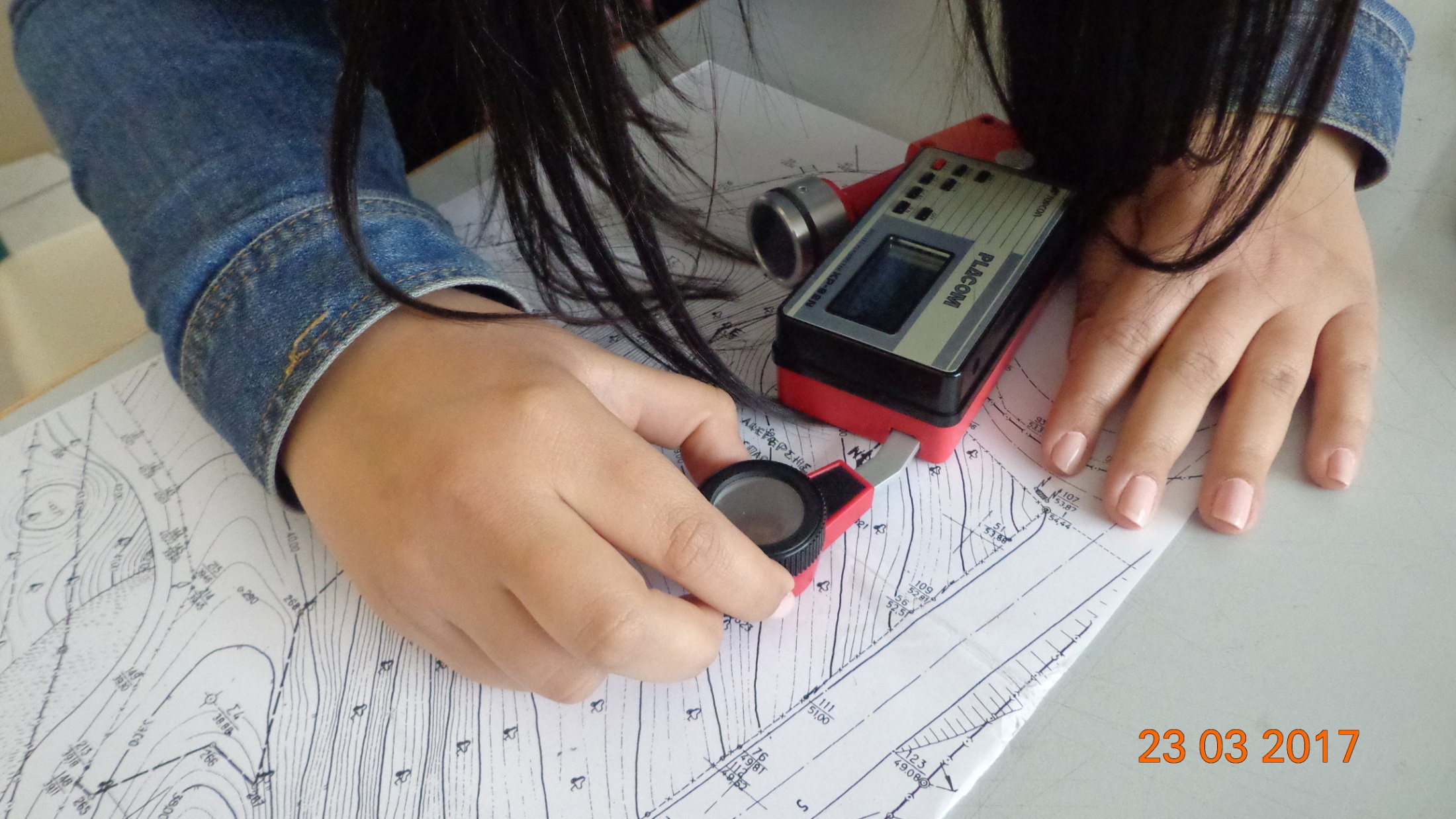 Ανοικτή όδευση
Κλειστή όδευση
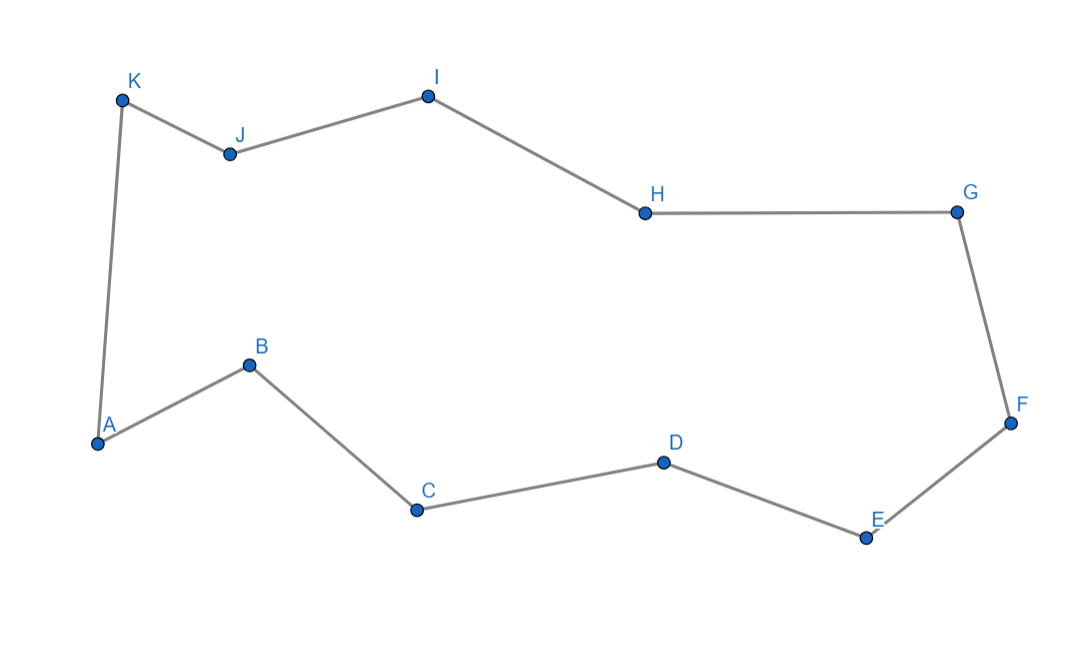 Χάραξη καθέτου με την μέθοδο του ορθογωνίου τριγώνου
Σχήμα σελ.115
Νόμος ημιτόνων
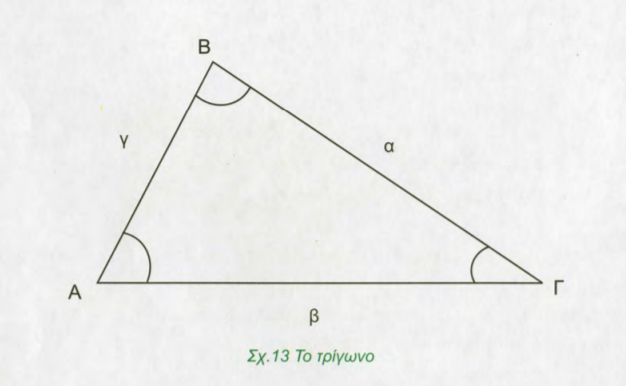 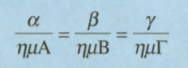 Εμπόδιο